ちらばりのようすを表す表・グラフ
Copyright(C) どらニャンドリル All Rights Reserved.
ちらばりのようすを表す表
度数分布表
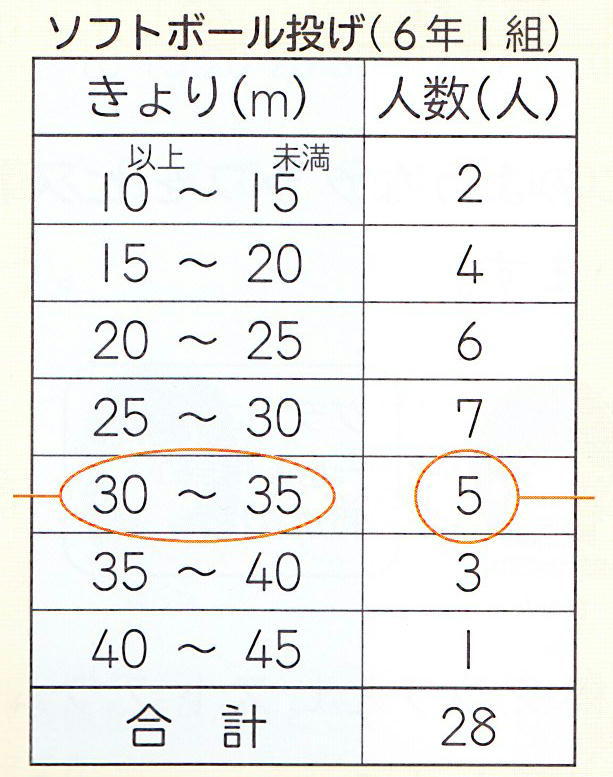 階級
度数
ちらばりのようすを表すグラフ
ヒストグラム　または　
柱状グラフ
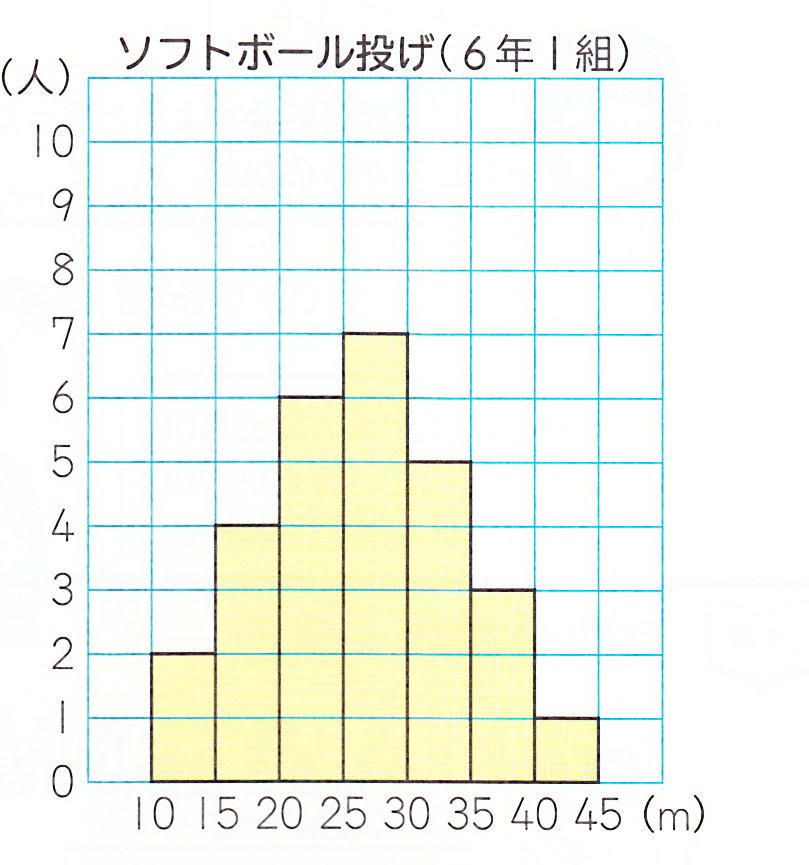 ちらばりのようすを表す表・グラフ
ヒストグラム　
柱状グラフ
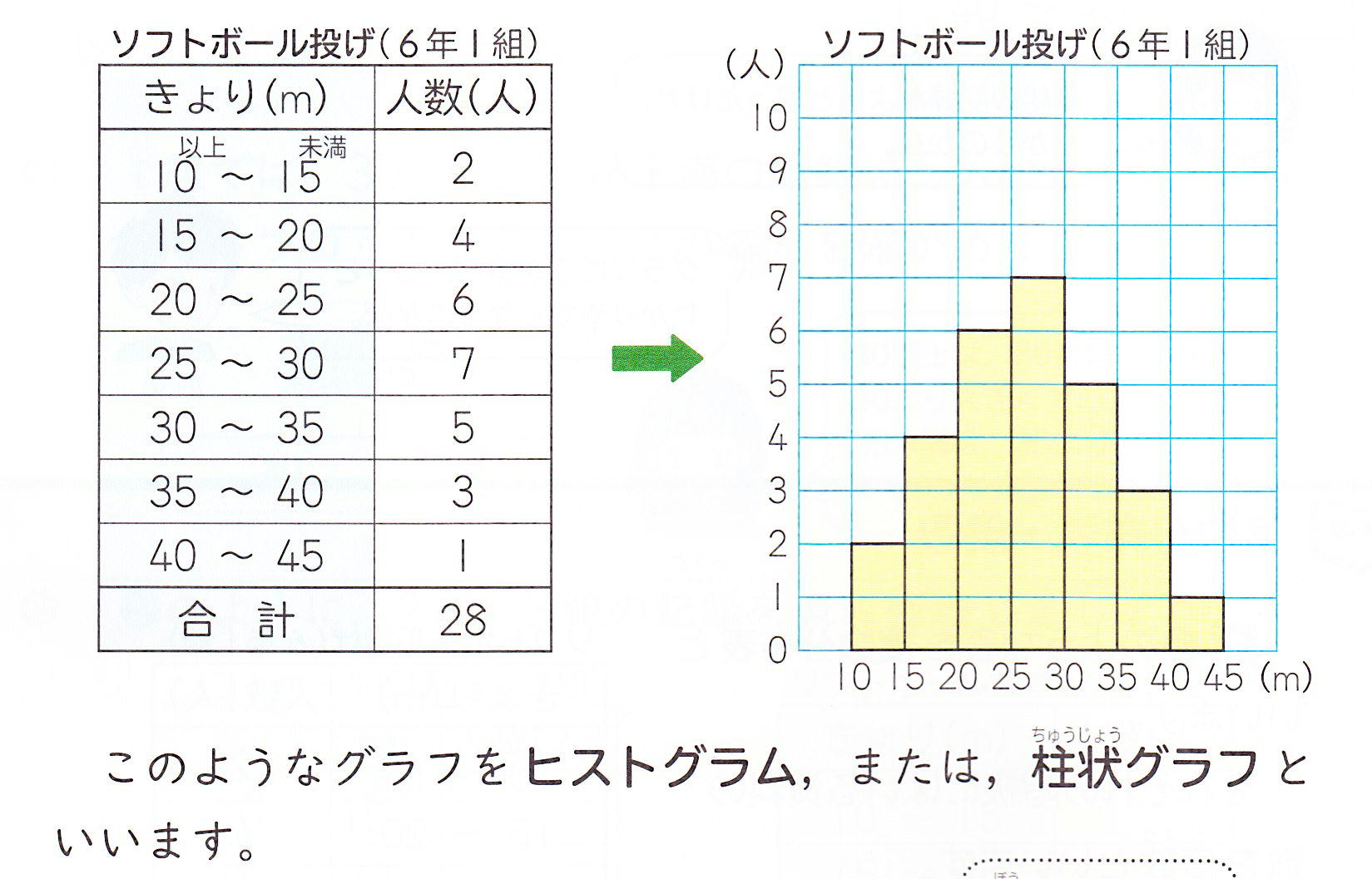 度数
度数
階級
階級
度数分布表
30以上～35未満
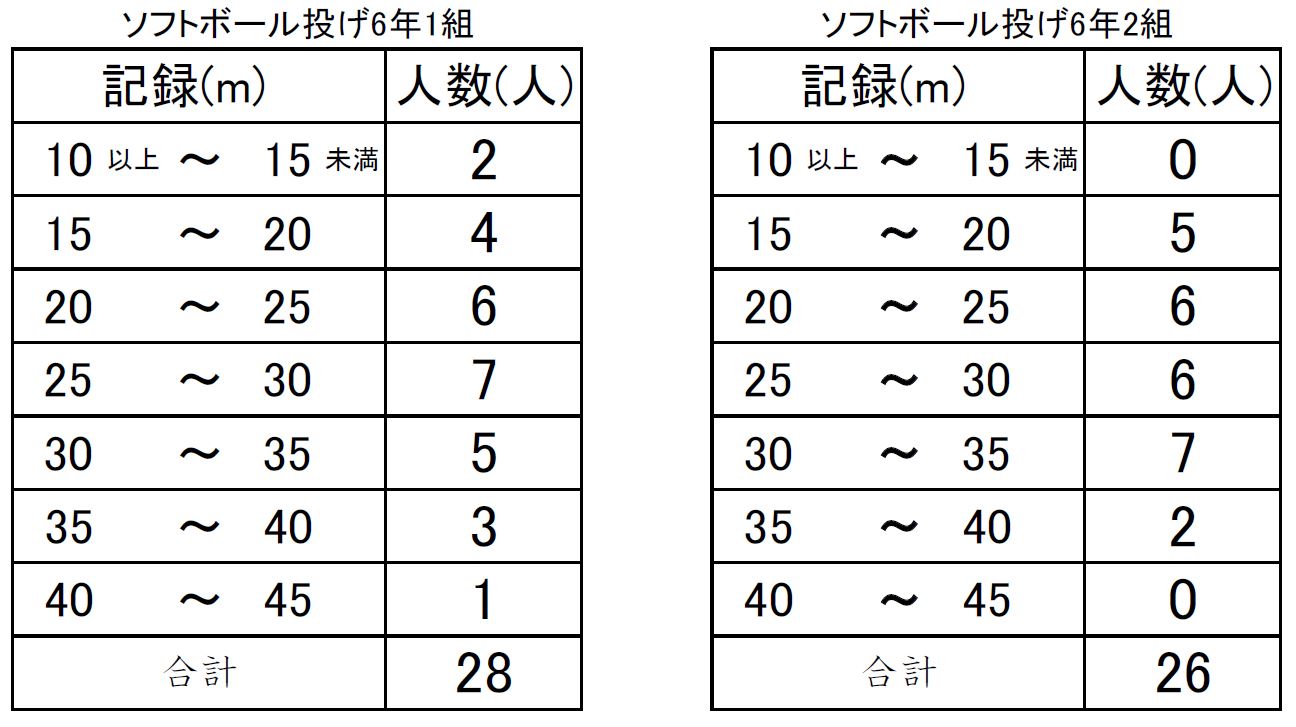 ●記録が35m以上の人が多いのは，どちらの組ですか。
4
2
1組　　　人　　2組    　人
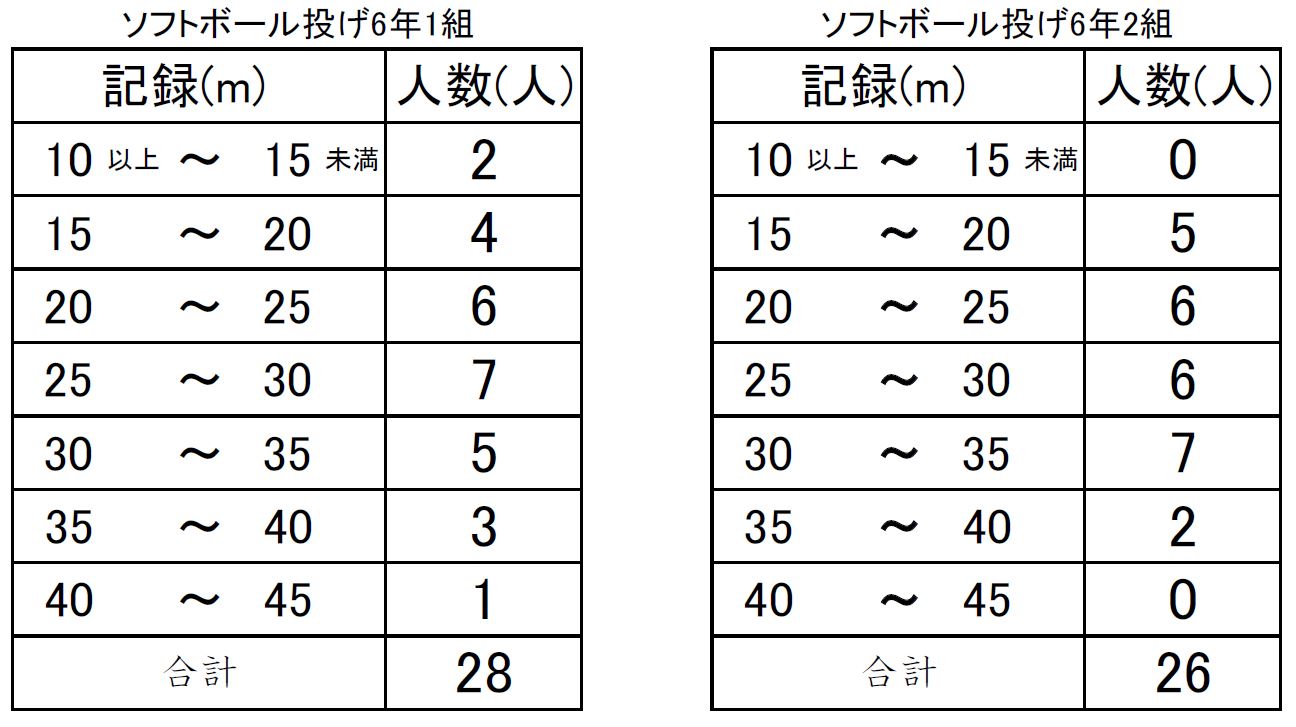 ●20m未満の記録の人が多いのは，どちらの組ですか。
6
5
1組　　人　　2組　　人
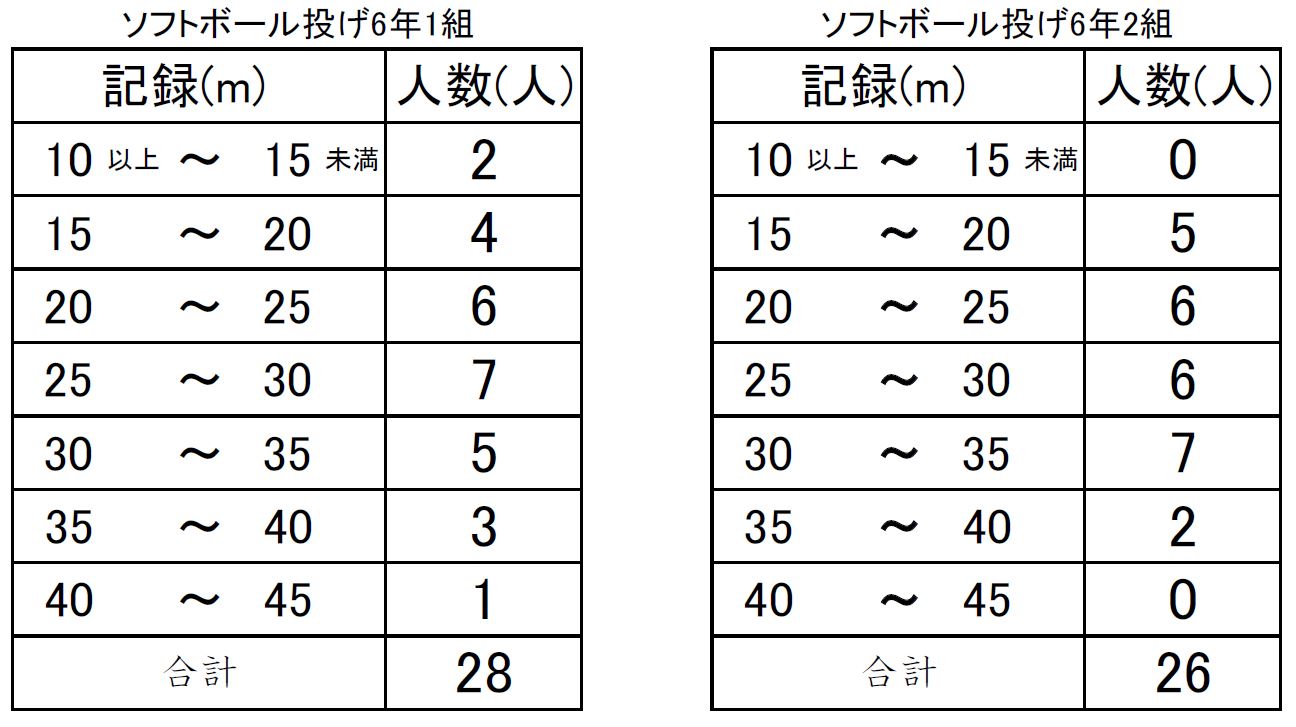 ●1組と2組で，いちばん人数が多い階級で比べた時，
　記録がよいといえるのは，どちらの組ですか。
資料（グラフ）を読みとろう
ヒストグラム
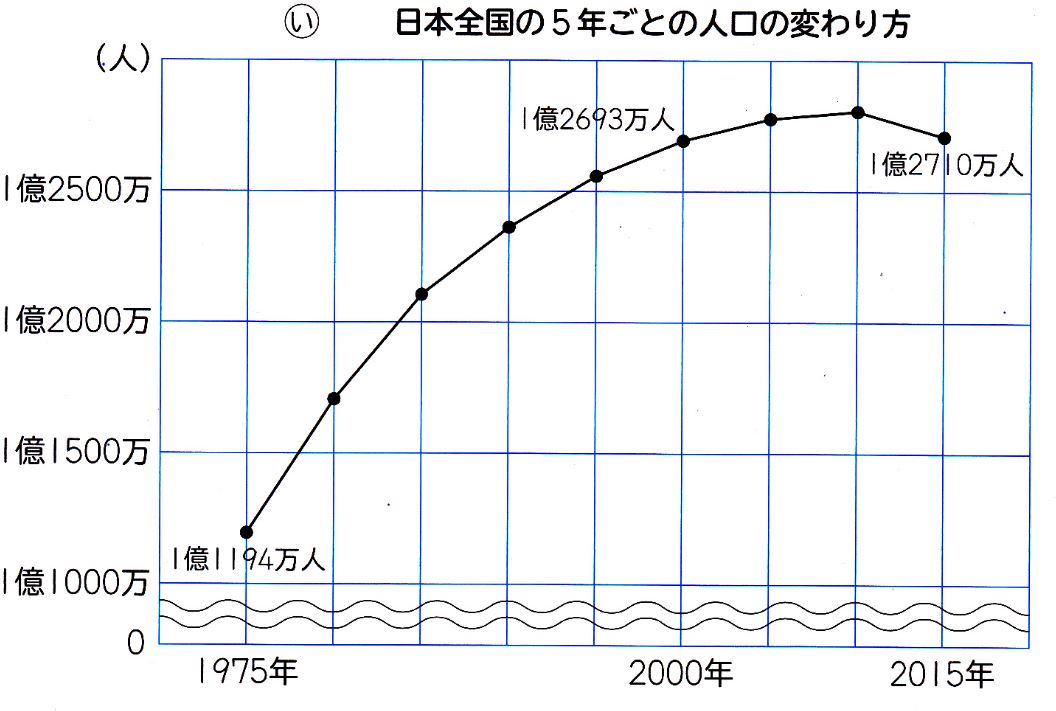 あ
日本全国の男女別，年れい別の人口の割合
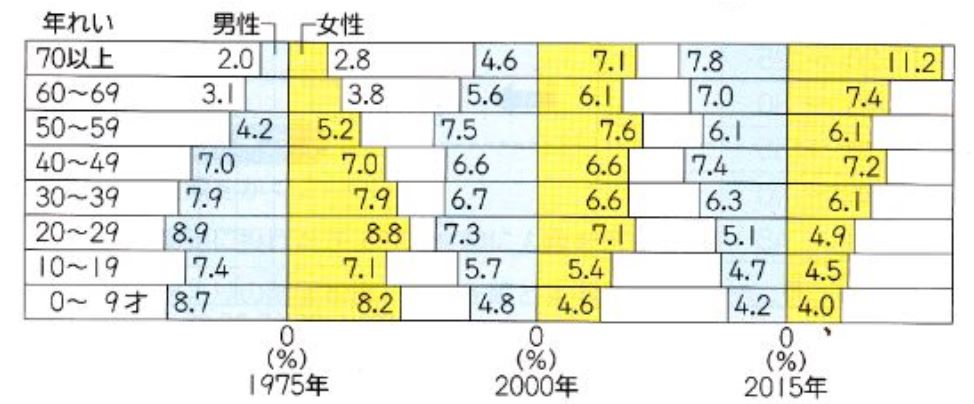 折れ線グラフ
帯グラフ
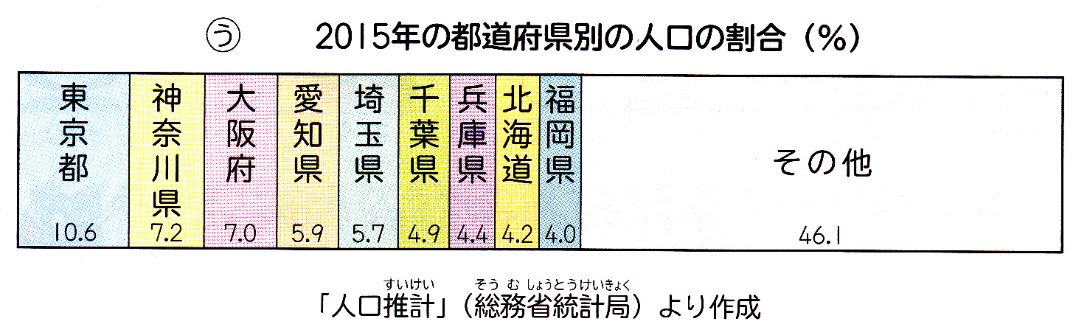 人口の割合を
あらわしているグラフは
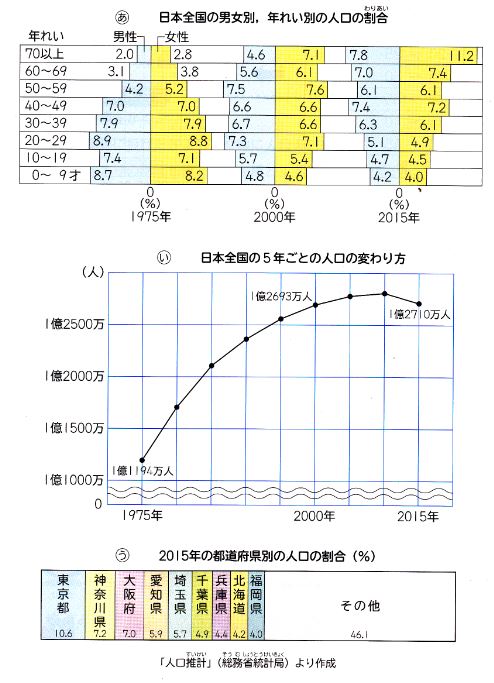 あ
あ
あ
人口の移り変わりを
あらわしているグラフは
い
い
い
う
う
う
変化のわかるグラフは
人口がどこに集中しているかがわかるグラフは
日本全国の男女別，年れい別の人口の割合
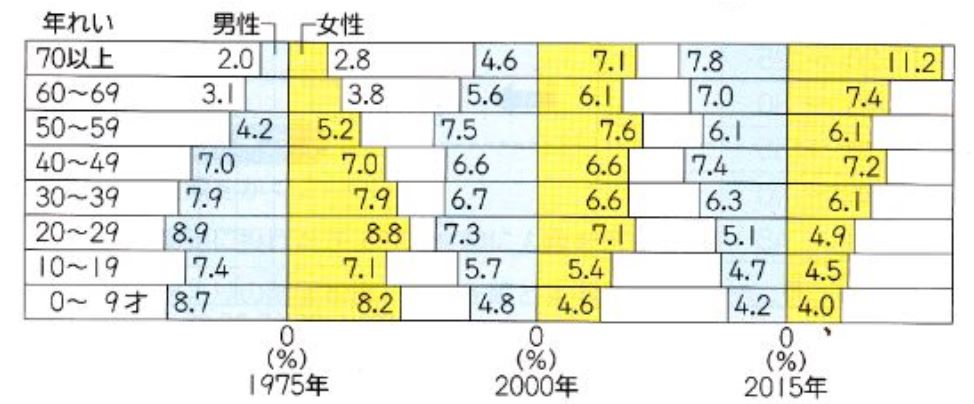 25年
15年
日本全国の5年ごとの人口の変わり方
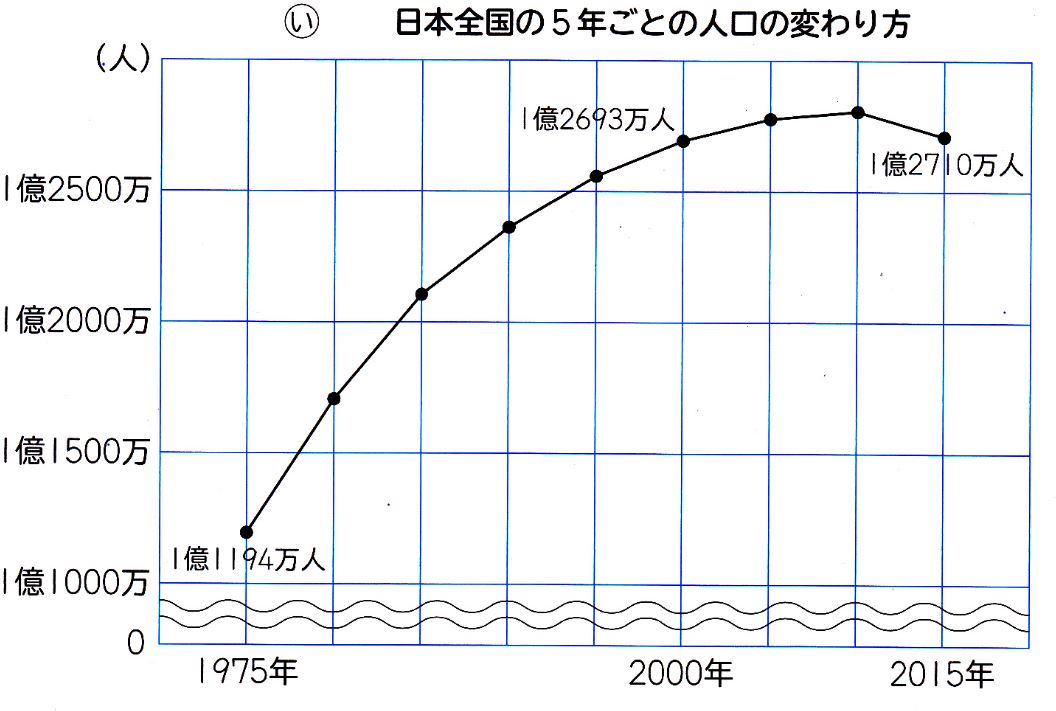 40年後
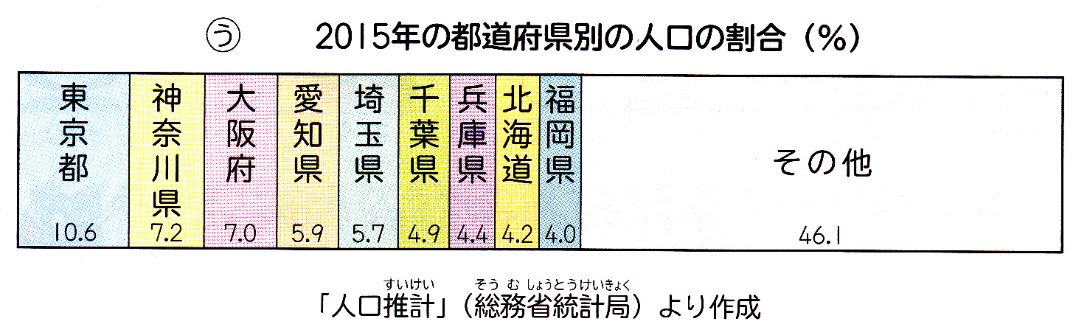 2015年の都道府県の人口の割合（%）
47都道府県
次の問いに答えましょう。
それぞれの
グラフを読み解きましょう
日本全国の男女別，年れい別の人口の割合
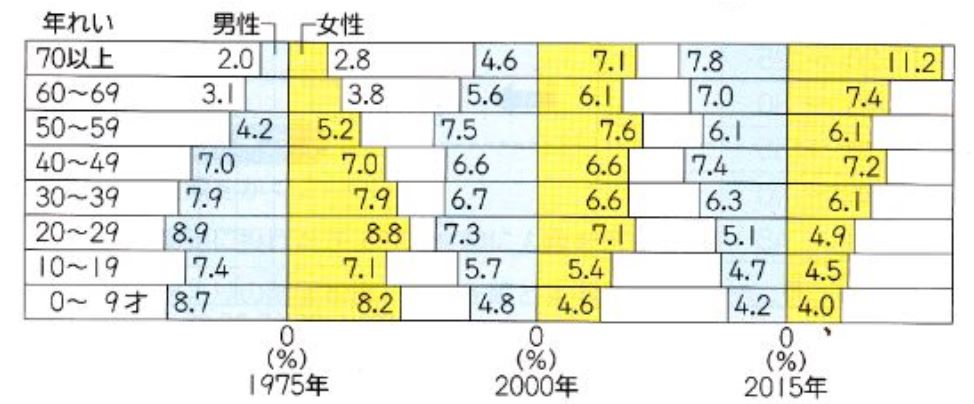 ①
2015年で，10才から19才の人口は，
総人口の何%ですか。
9.2
9.2%
4.7＋4.5＝
日本全国の男女別，年れい別の人口の割合
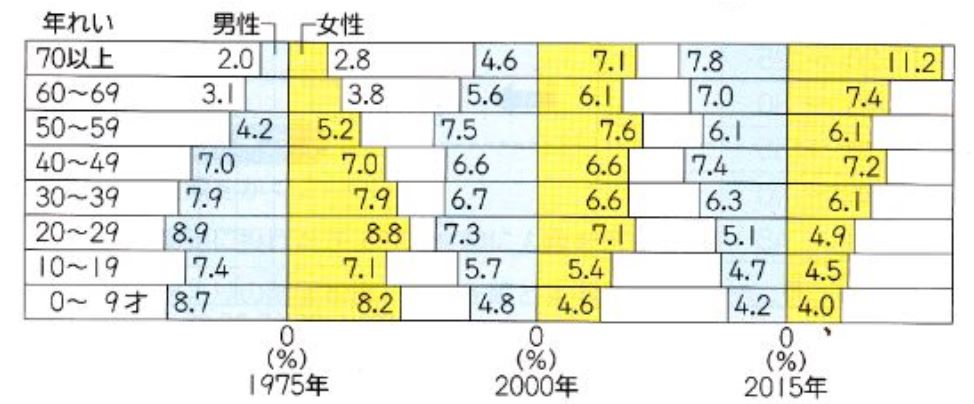 ②
2015年で，19才以下の人口は，
総人口の何%ですか。
17.4%
17.4
4.7＋4.5＋4.2＋4.0＝
日本全国の男女別，年れい別の人口の割合
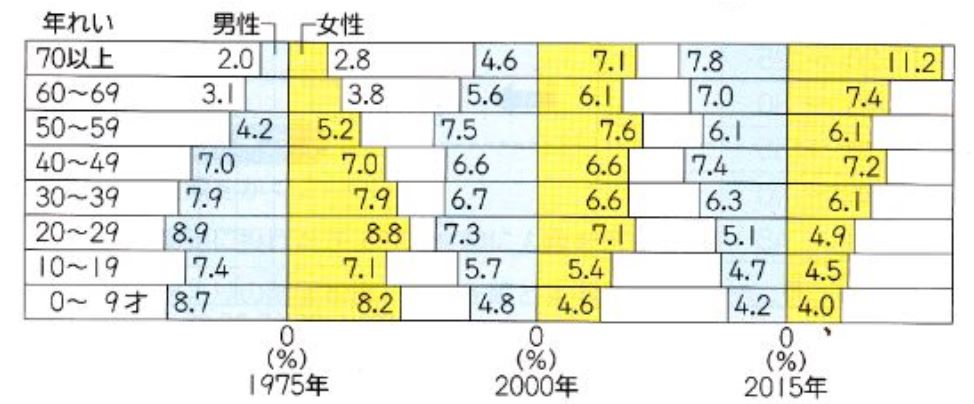 23.4
4.6＋7.1＋5.6＋6.1＝
③
2000年で，60才以上の人口は，
総人口の何%ですか。
23.4%
日本全国の男女別，年れい別の人口の割合
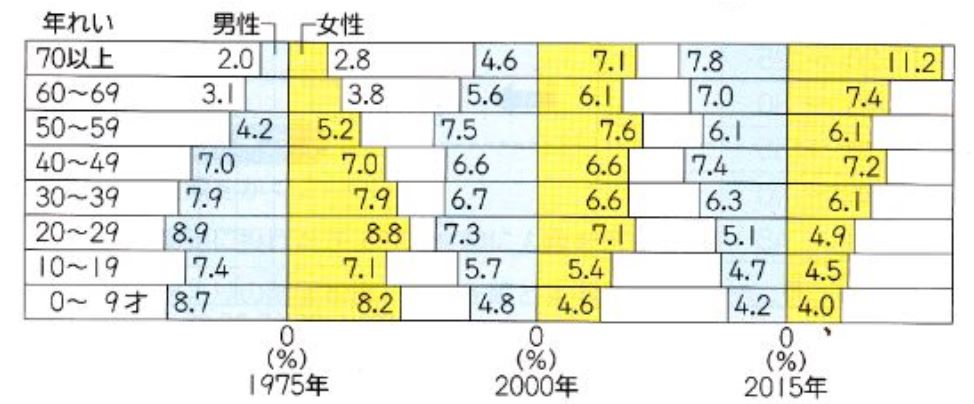 33.4
7.8＋11.2＋7.0＋7.4＝
④
2015年で，60才以上の人口は，
総人口の何%ですか。
33.4%
日本全国の男女別，年れい別の人口の割合
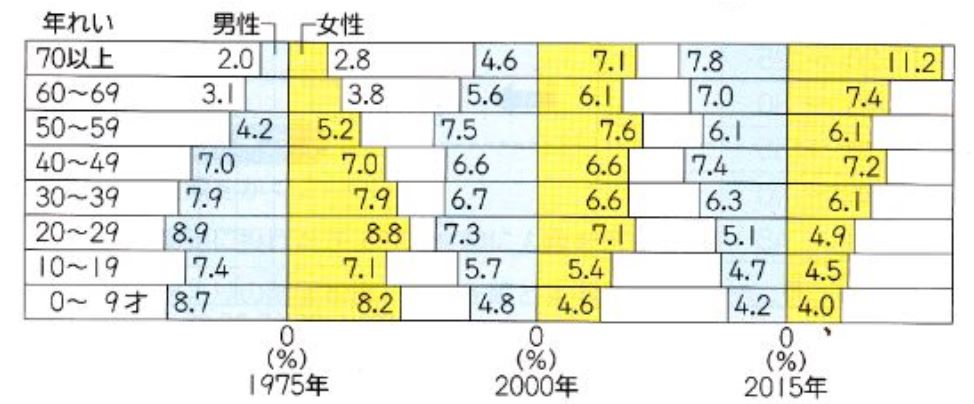 ⑤
60才以上の人口の割合は，1975年より2015年の方が多い。
㋐正しい
㋑正しくない
㋒この資料からはわからない
日本全国の男女別，年れい別の人口の割合
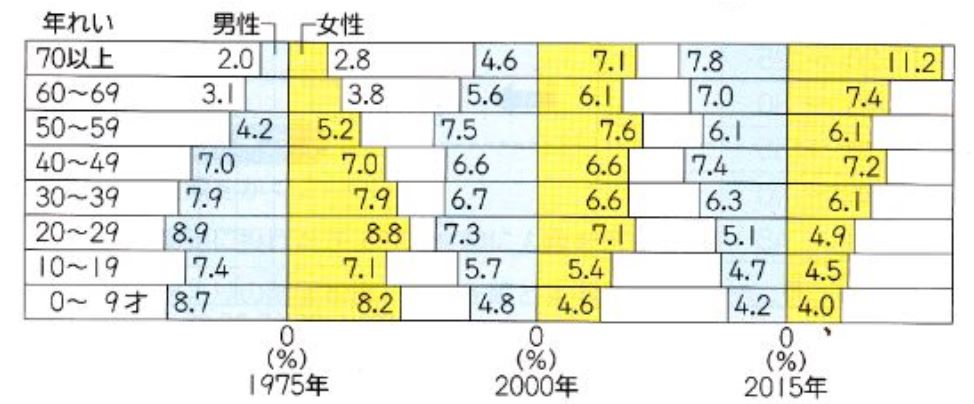 割合だけでは人口はわからないね。1975年　2015年の日本の人口がわかれば，計算できるよね。
⑥
60才以上の人口は，1975年より2015年の方が多い。
㋐正しい
㋑正しくない
㋒この資料からはわからない
日本全国の男女別，年れい別の人口の割合
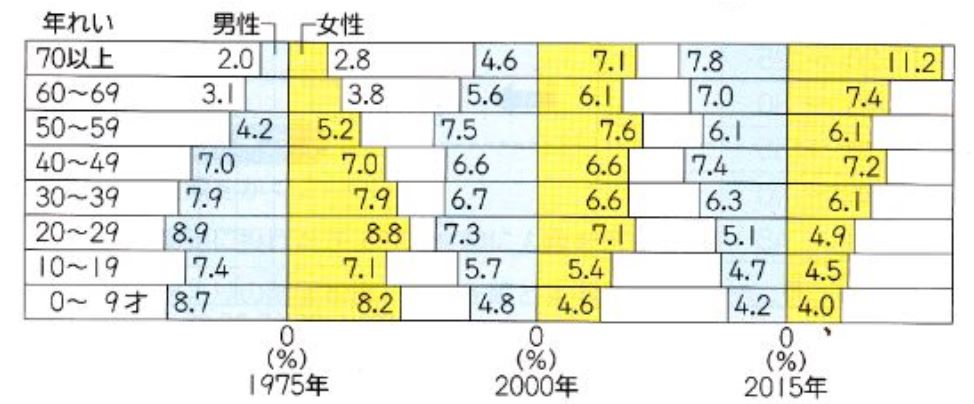 問題のちがいは
60才以上の人口の割合は，1975年より2015年の方が多い。
60才以上の人口は，1975年より2015年の方が多い。
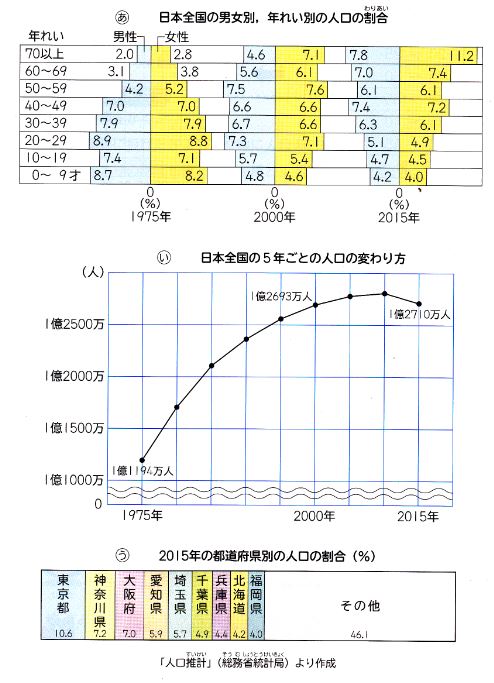 次のⒶ Ⓑ C  のことがらについて，正しいといえるかを，82ページの３つの資料をもとに考えましょう。「正しい」「正しくない」「この資料からはわからない」で答えましょう。
Ⓐ　70才以上の人口は，1975年より
　　2015年のほうが多い。
1975年
111940000×0.048＝5373120
2015年
127100000×0.19＝24149000
4.8％
正しい
19％
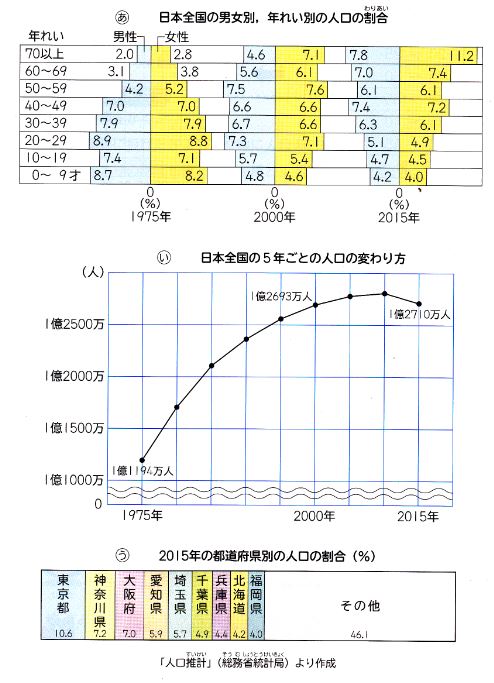 次のⒶ Ⓑ C  のことがらについて，正しいといえるかを，82ページの資料をもとに考えましょう。「正しい」「正しくない」
「この資料からはわからない」で答えましょう。
9.2％
Ⓑ　2015年の１0～19才の人口は，
　　約1169万人である。
127100000×0.092＝11693200
「正しい」
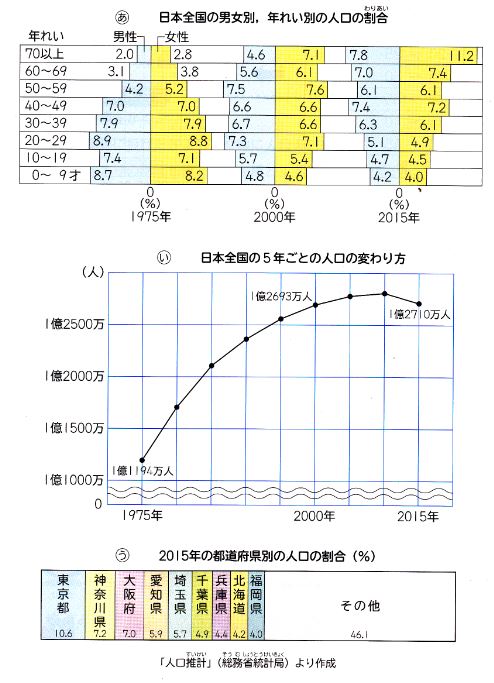 次のⒶ Ⓑ C  のことがらについて，正しいといえるかを，82ページの資料をもとに考えましょう。「正しい」「正しくない」
「この資料からはわからない」で答えましょう。
©　2015年の70才以上の人口が
　　いちばん多いのは東京都である。
「この資料からはわからない」
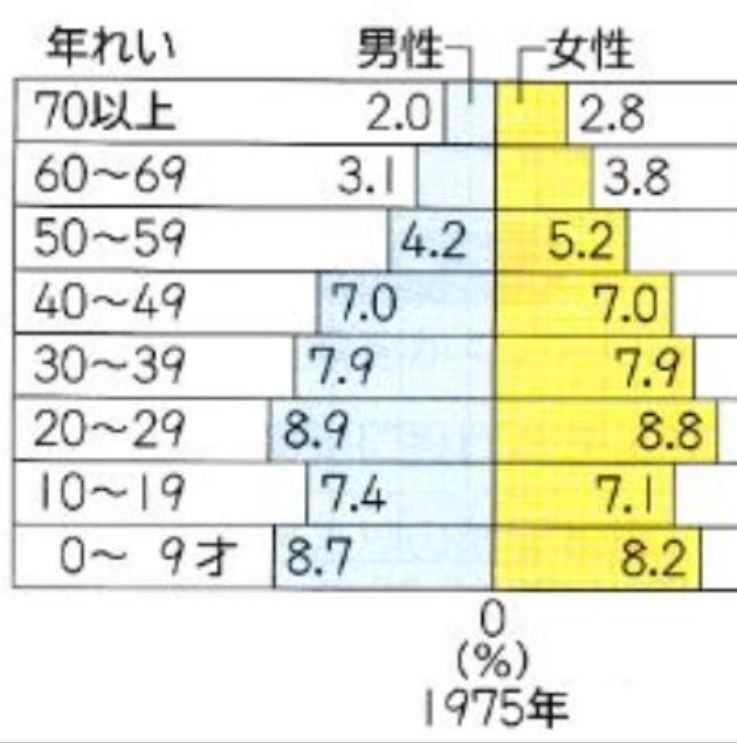 1975年
25年後
2000年
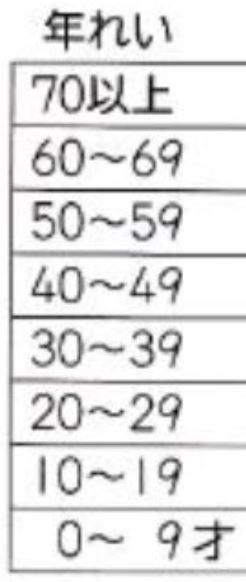 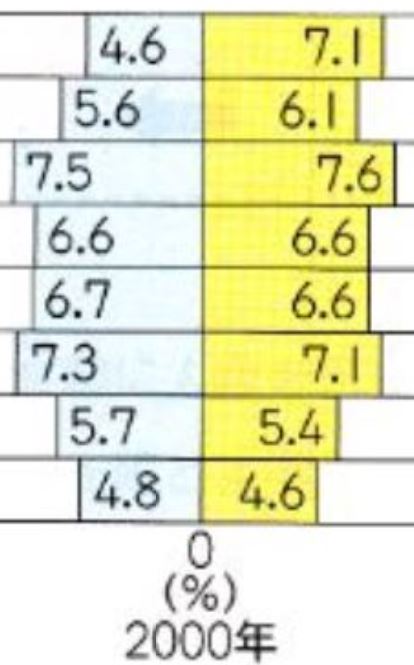 40年後
2015年
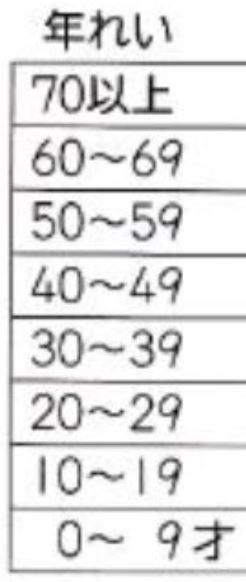 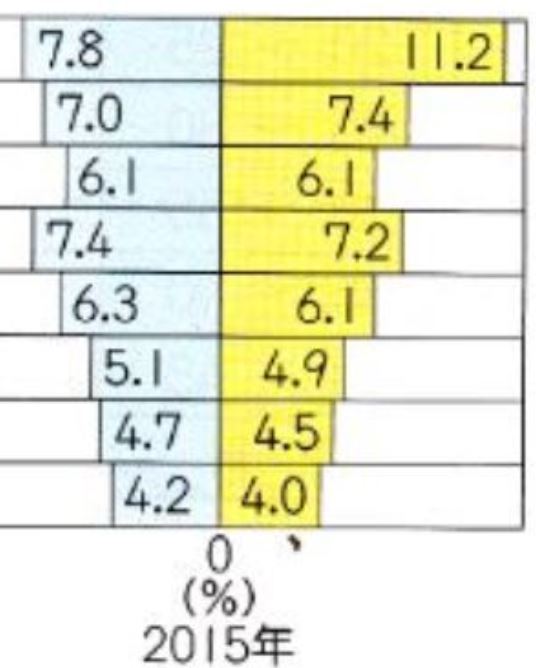 2020年の人口は1億2410万人です
４０年後あなたが50才をすぎたころ（2060年）
日本の人口は
ふ
①　少し増えている
②　1億5000万人くらいになっている
へ
③　少し減っている
④　1億人より少なくなっている
か
⑤　あまり変わっていない
日本全国の男女別，年れい別の人口の割合
男性
女性
男性
女性
男性
女性
年れい
2.0
2.8
4.6
7.1
7.8
11.2
70以上
7.4
3.8
60～69
6.1
5.6
3.1
7.0
50～59
4.2
7.5
7.6
5.2
6.1
6.1
7.0
40～49
7.2
6.6
6.6
7.4
7.0
6.1
6.6
7.9
30～39
7.9
6.7
6.3
8.9
7.3
20～29
7.1
8.8
5.1
4.9
5.4
7.1
4.5
5.7
10～19
7.4
4.7
0～9才
8.7
4.6
8.2
4.8
4.0
4.2
0
（％）
2000年
0
（％）
2015年
0
（％）
1975年
40年
15年
25年
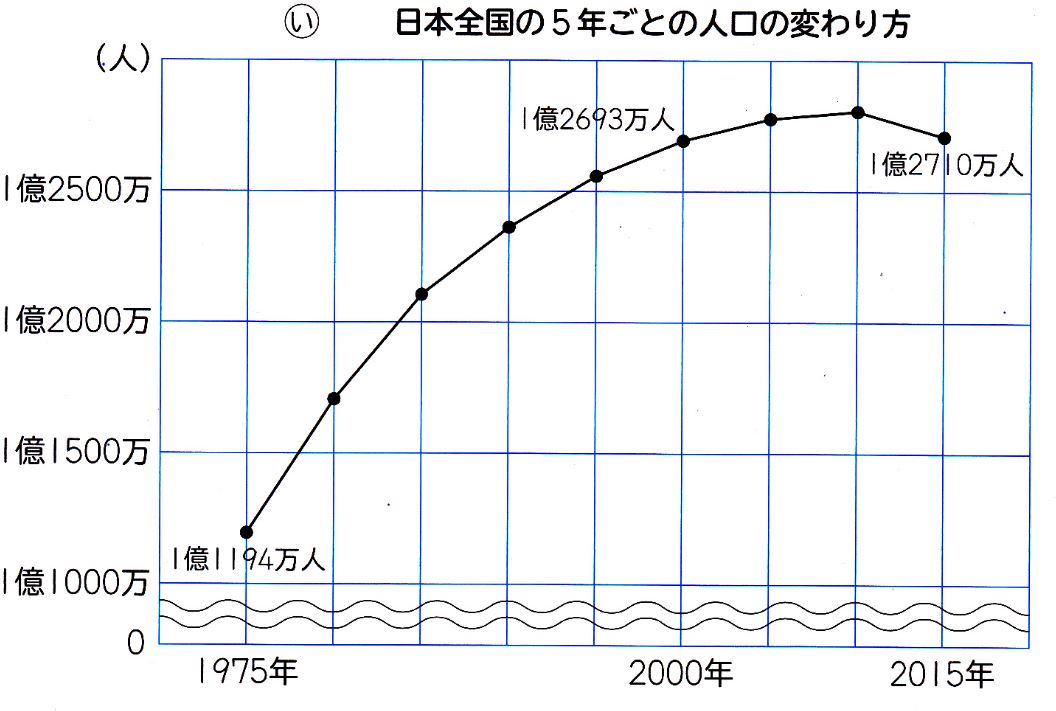 増える
変わらない
減る
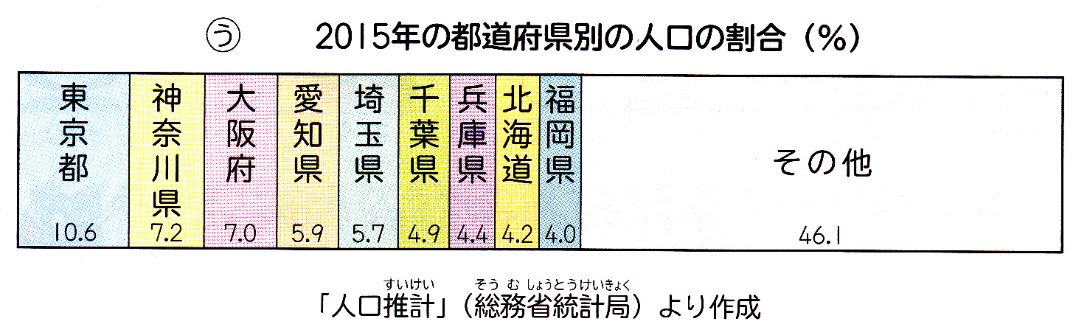 38府県
9都道府県
53.9%
46.1%
1
1
1
4
9
2
３都府県で
30都道府県で
8都道府県で
約6000万人
約6000万人
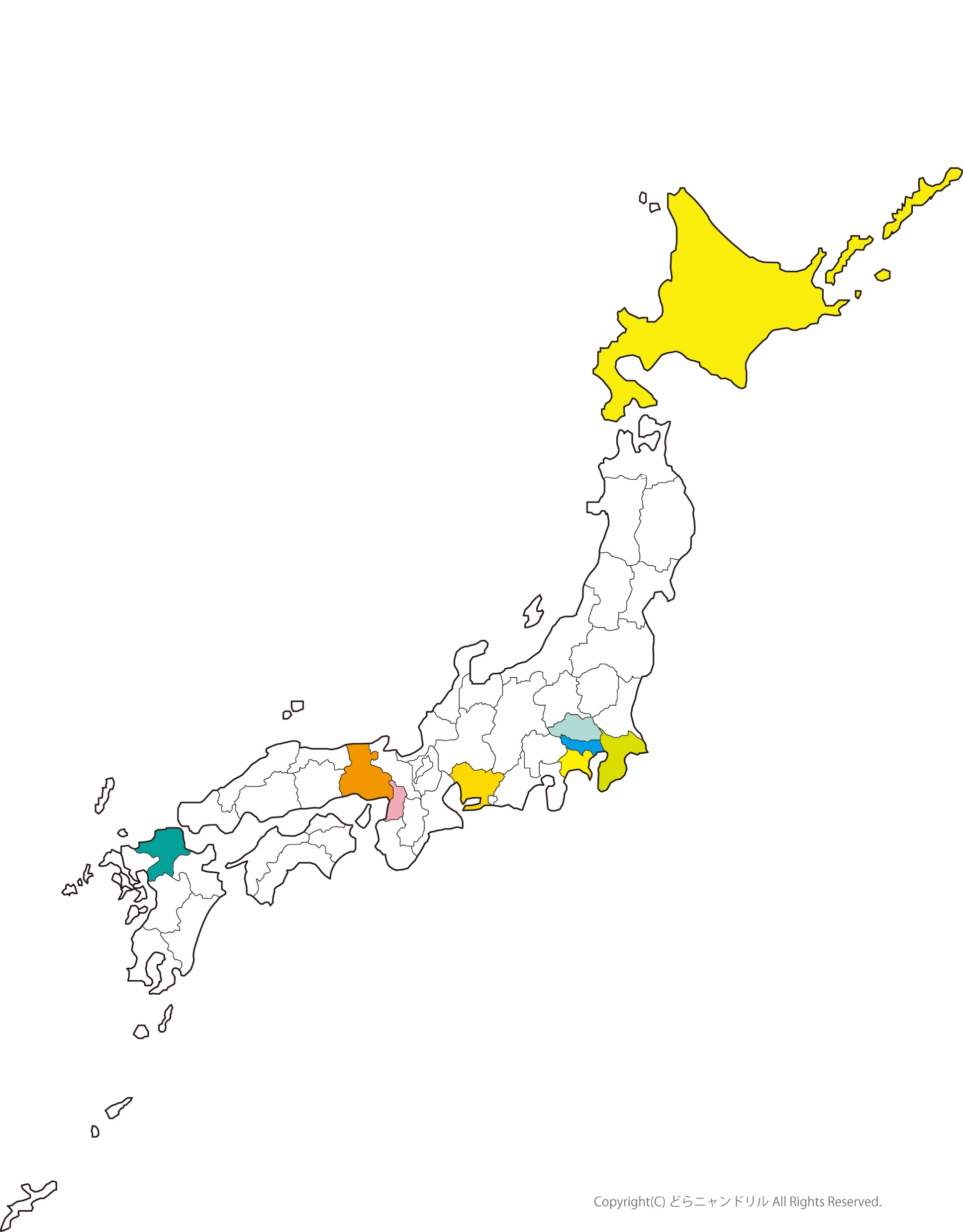 人口集中
9都道府県に
残りの38府県
日本の半分以上の人々が
住んでいる
46.1%
東京都 10.6
神奈川県 7.2
青森県
岩手県
秋田県
山形県
宮城県
福島県
新潟県
群馬県
栃木県
茨城県
高知県
佐賀県
長崎県
大分県
熊本県
宮崎県
鹿児島県
沖縄県
山梨県
長野県
静岡県
富山県
石川県
福井県
岐阜県
滋賀県
三重県
京都府
奈良県
和歌山県
鳥取県
岡山県
島根県
広島県
山口県
香川県
徳島県
愛媛県
大阪府 7.0
53.9%
愛知県 5.9
埼玉県 5.7
千葉県 4.9
兵庫県 4.4
一番少ない
鳥取県人口
北海道 4.2
福岡県 4.0
569977人
68506900人
58593100人
姫路市人口
531380人
現在2020年の人口は1億2410万人です
４０年後あなたが50才をすぎたころ（2060年）
日本の人口は
ふ
①　少し増えている
②　1億5000万人くらいになっている
へ
③　少し減っている
④　1億人より少なくなっている
か
⑤　あまり変わっていない
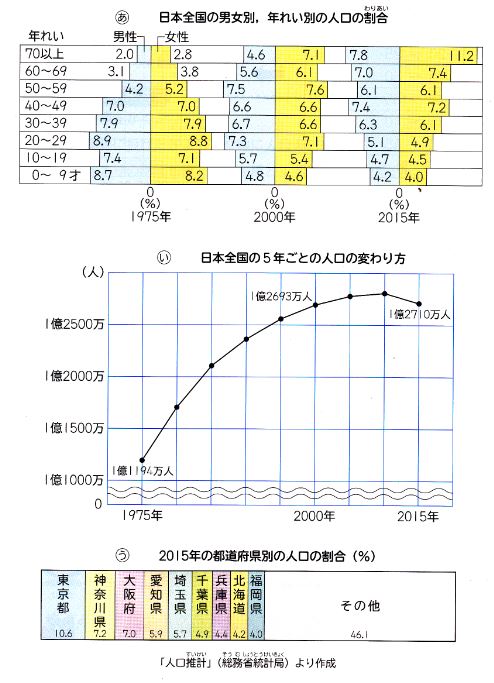 この資料から，どのようなことがいえるでしょう。
教科書82ページの
資料を見て
5分で
日本全国の5年ごとの人口の変わり方
(人)
1億4000万
1億0221万人
●
●
●
●
●
●
●
●
1億2000万
●
●
●
●
●
●
●
●
●
最多1億2806万人
●
1億
●
●
●
●
1億1662万人
●
●
8000万
9708万人
8674万人
6000万
4000万
40年後
2020年
2000万
2060年
2000年
1975年
2045年
2015年
2030年
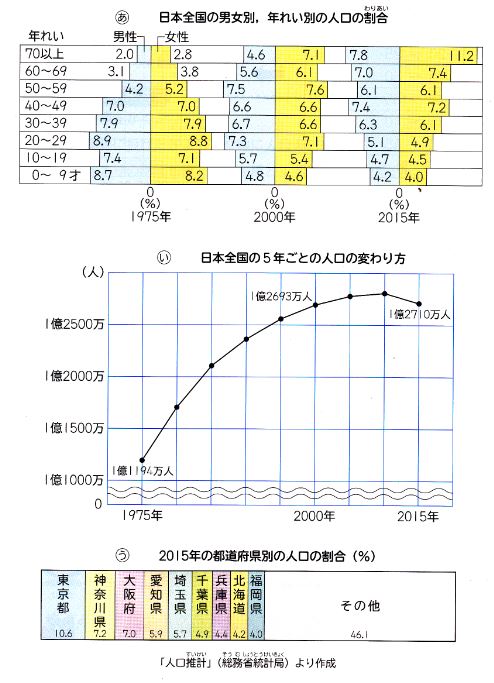 このままいくと2050年に
日本の人口は
この資料から，どのようなことがいえるでしょう。
1億人
より少なくなる
このままいくと2100年に
日本の人口は
6000万人
とよそうされています
今の人口の半分より
少なくなります。
2062年平均寿命

男性84.19歳

女性90.93歳
Copyright(C) どらニャンドリル All Rights Reserved.
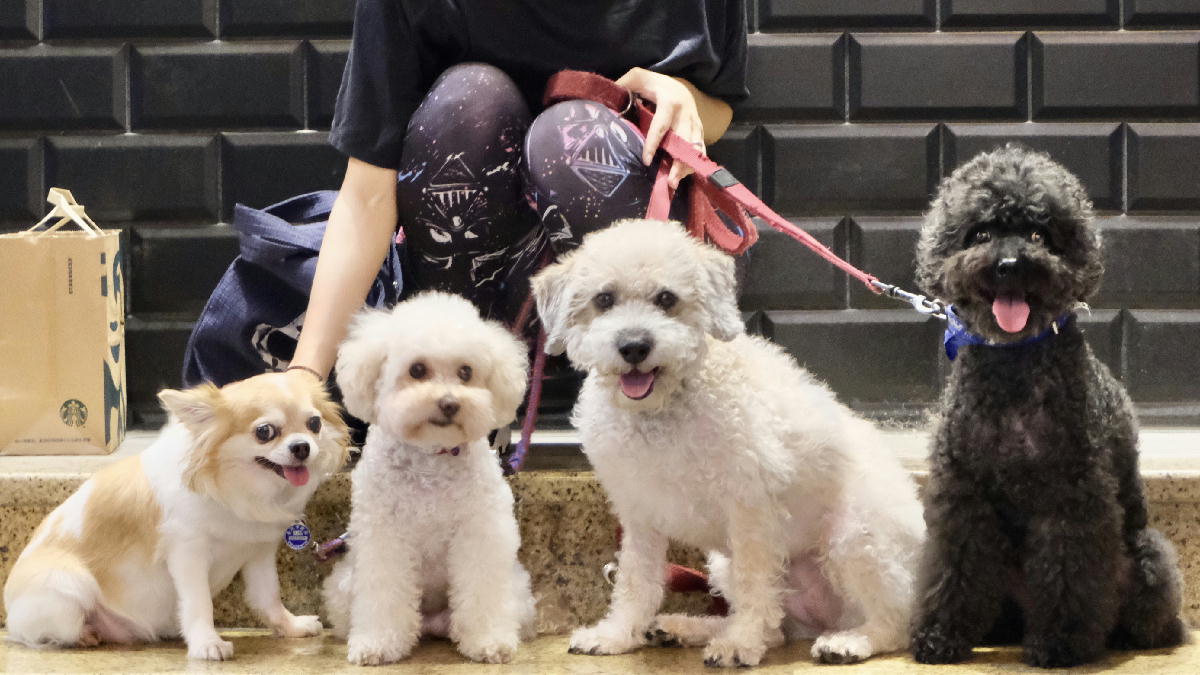 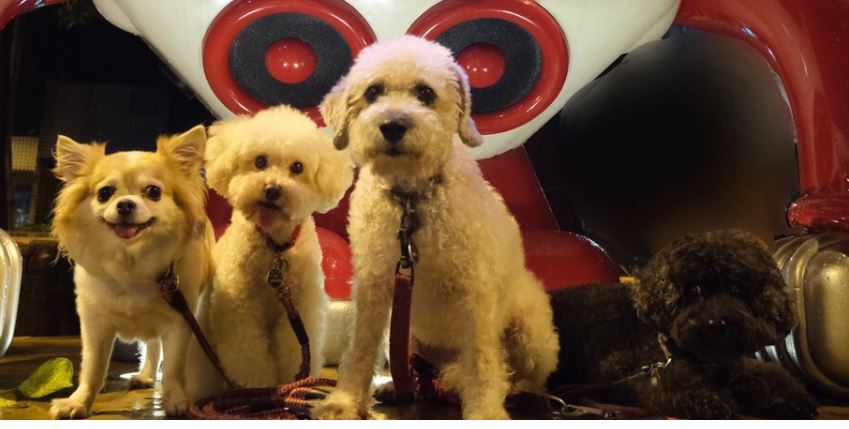 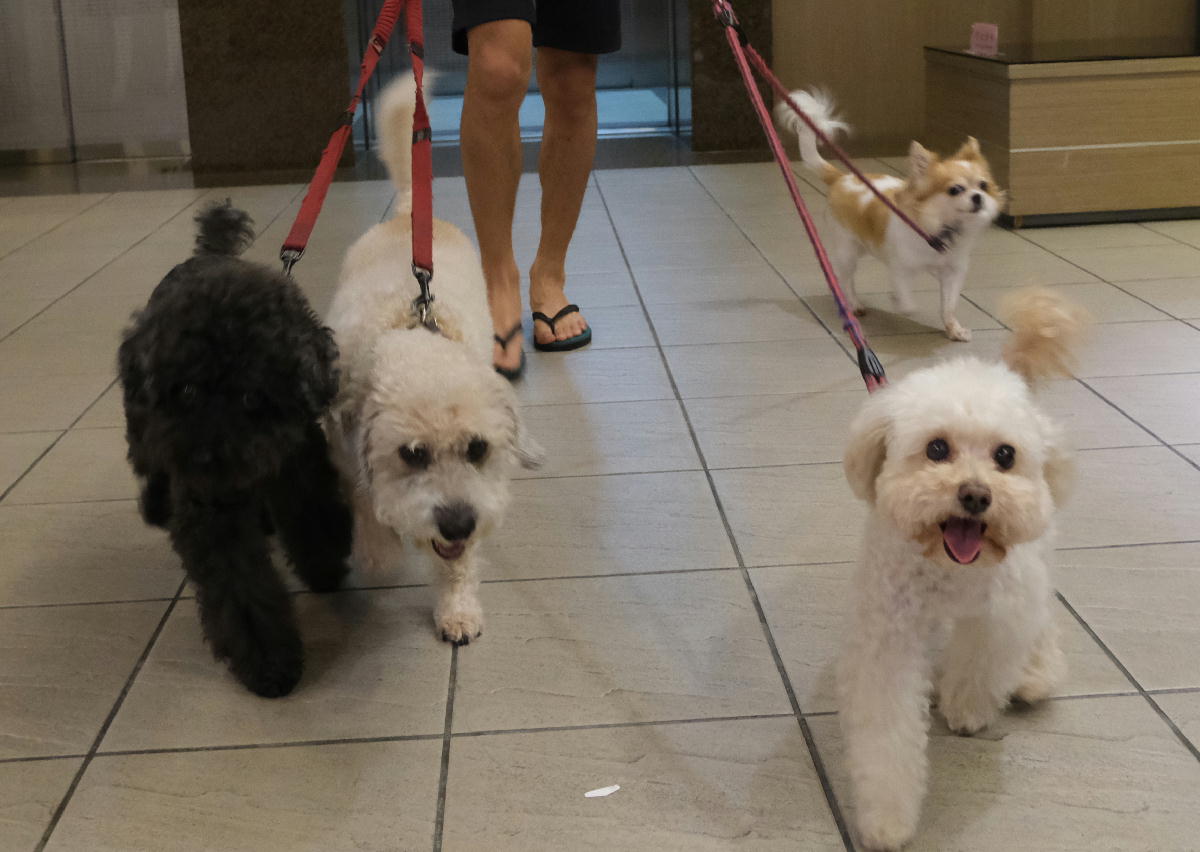 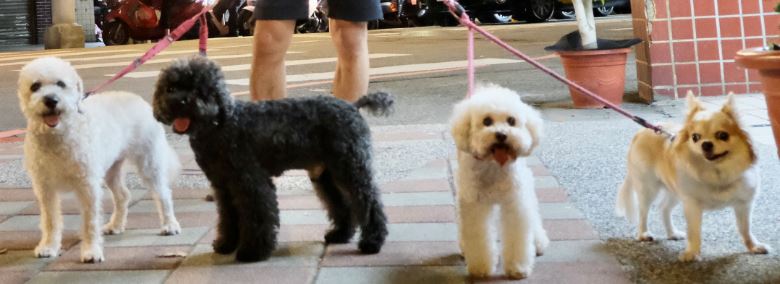